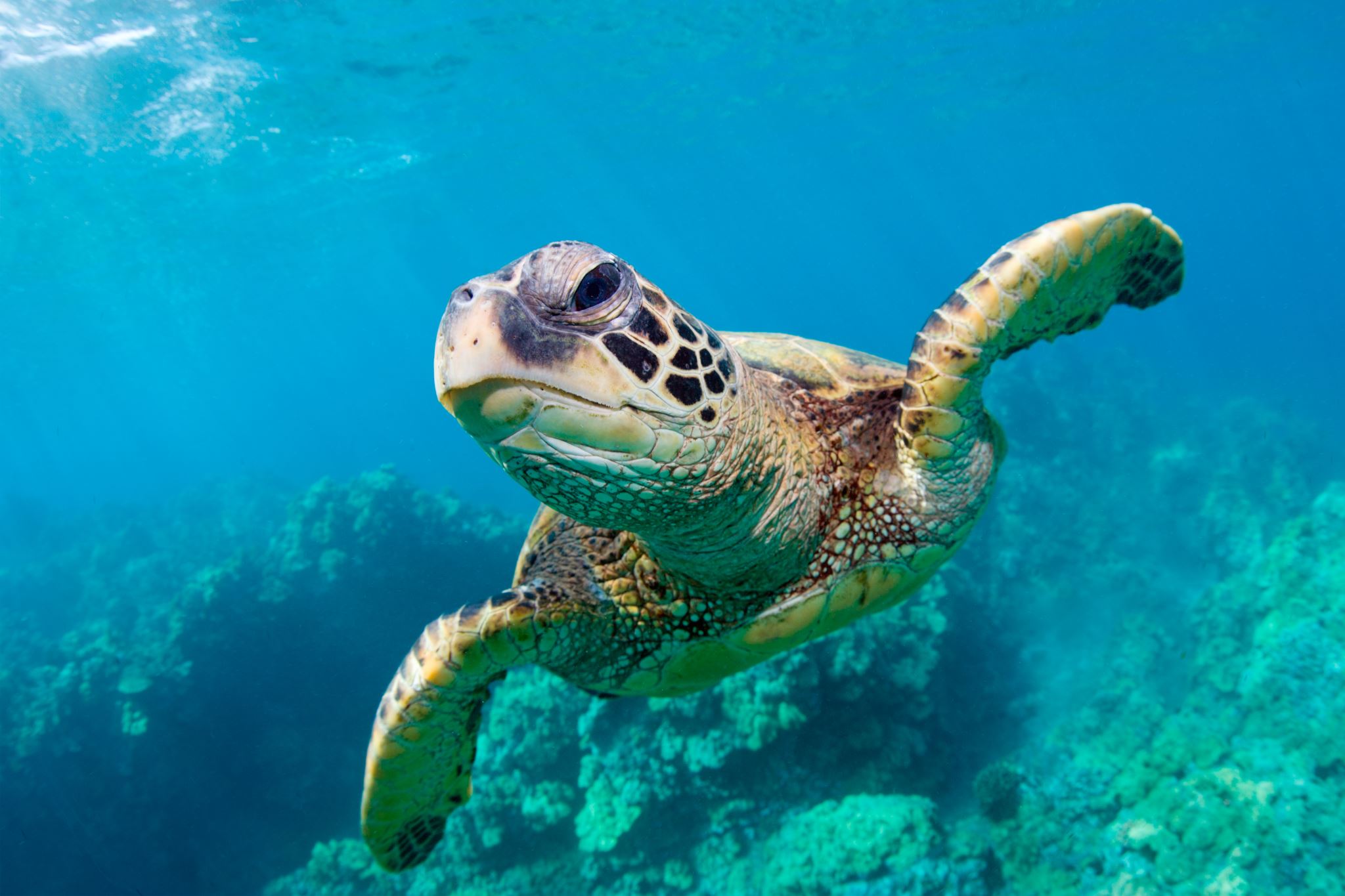 May, 4
2022
MARINEREPTILES
Maddy Hunt and Sydnee Glugover
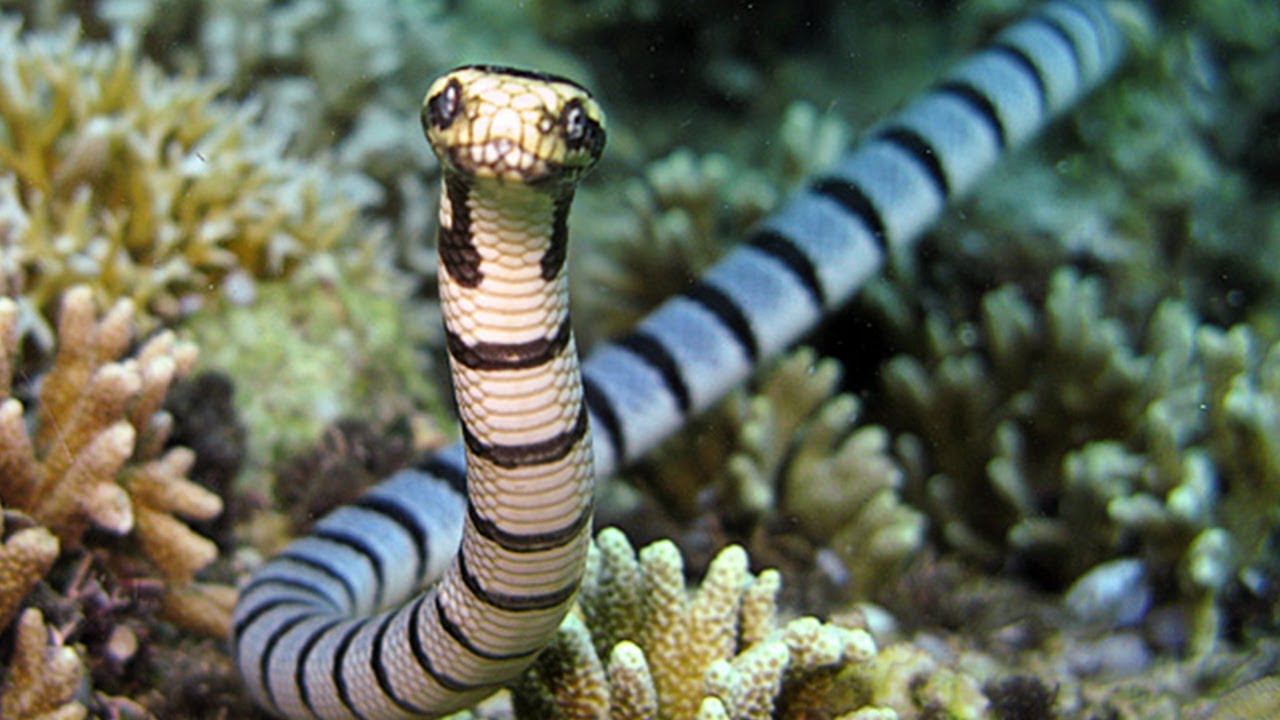 ABOUT THIS PHYLUM
Animals
Sea Turtles
Sea Snakes
Marine Iguanas
  Characteristics
Ectothermic (depends on external sources for body heat)
Scales (keratin)
Respire with lungs
2
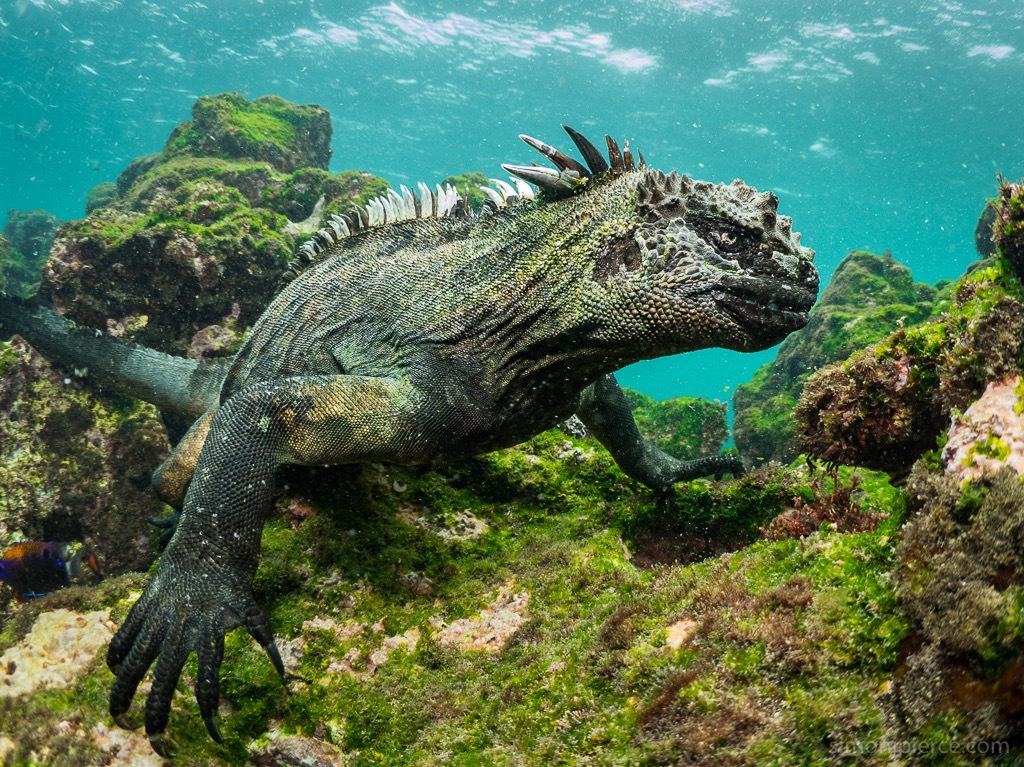 HABITAT
Tropical and sub-tropical waters
Off Indian and Pacific Ocean
What are the living conditions for most marine reptiles?
3
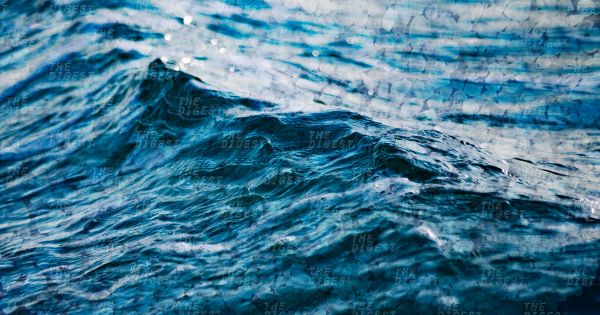 REPRODUCTION
How to they reproduce?
Mostly sexual reproduction
Internal fertilization
Men have sperm which transfers to the cloaca where the fertilization happens
4
This Photo by Unknown Author is licensed under CC BY-NC
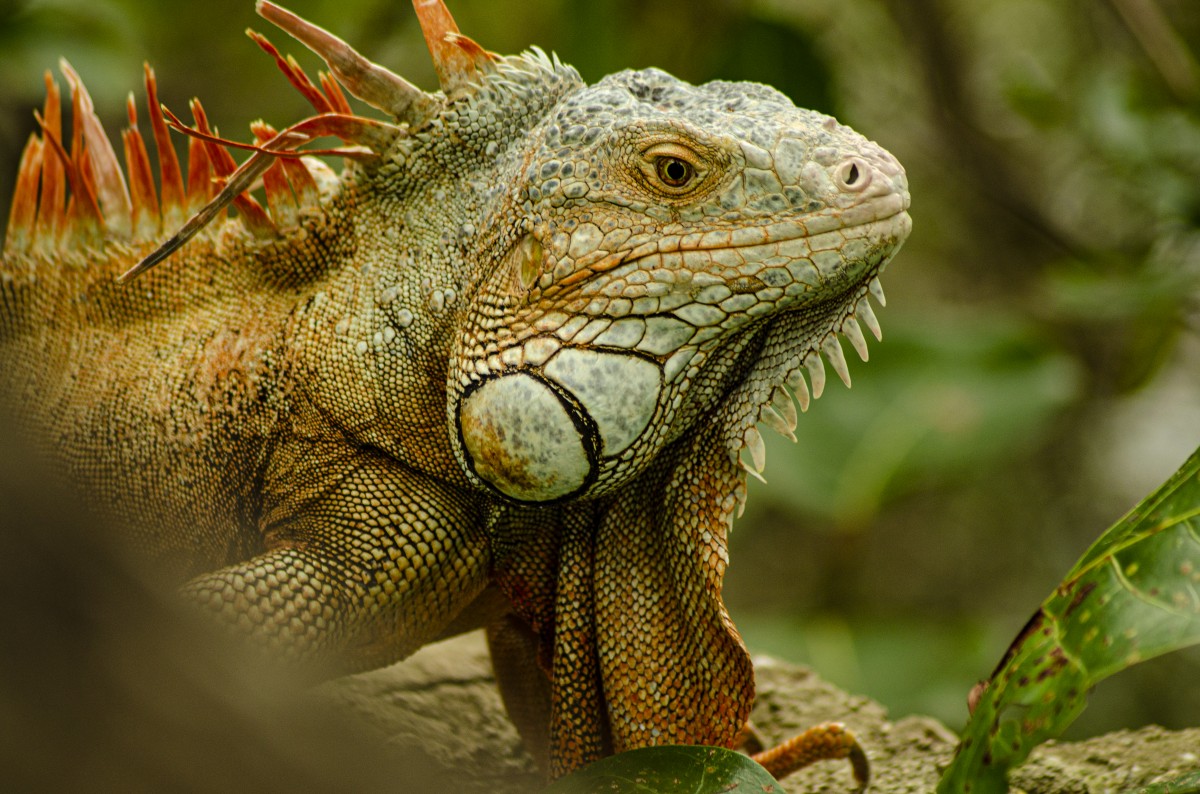 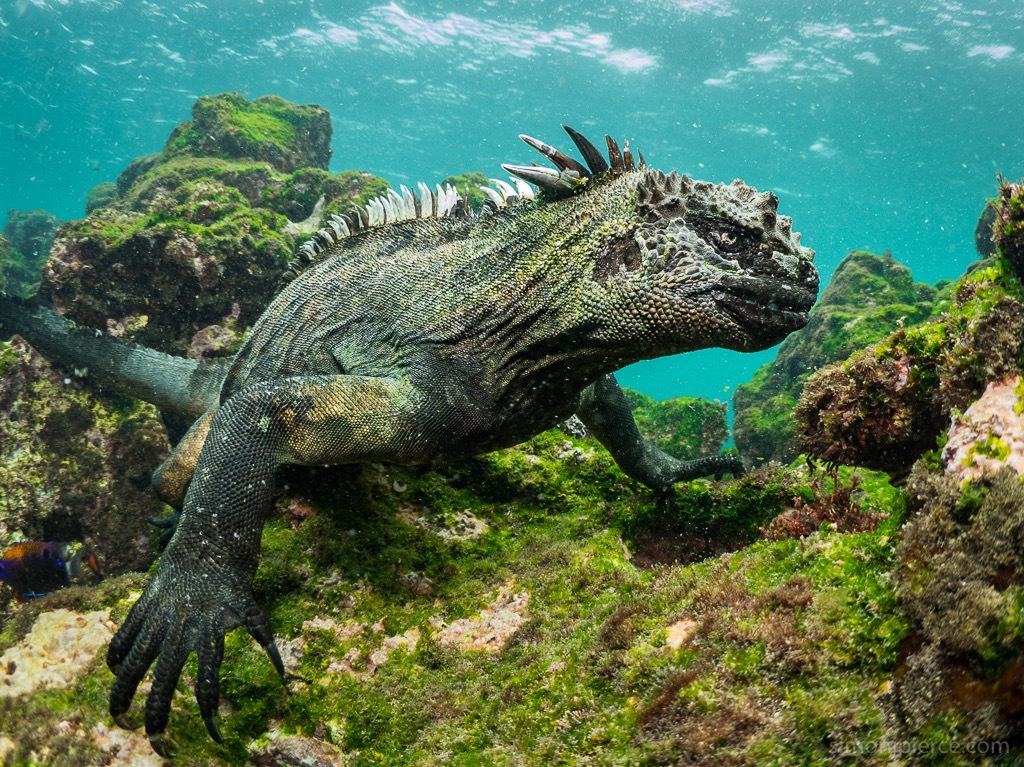 FEEDING STRATEGIES
Diet includes 
Fish
Cephalopods
Other vertebrates
Hard-shelled invertebrates
What do they eat?
5
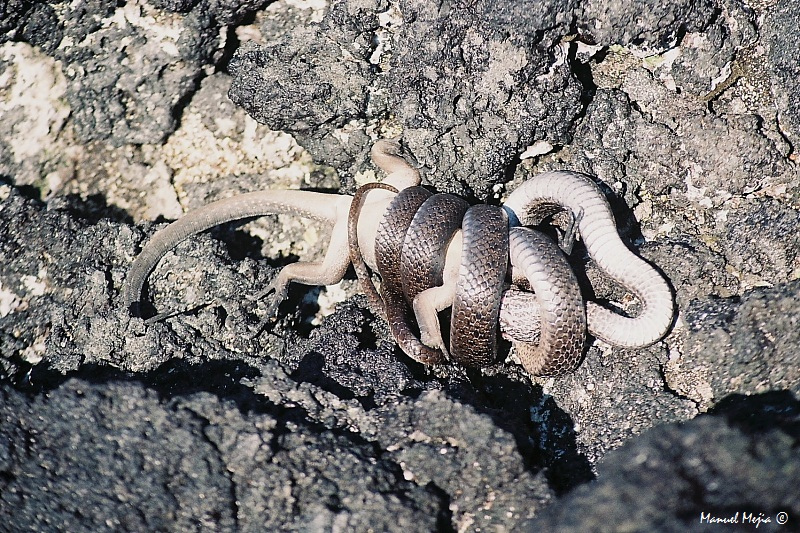 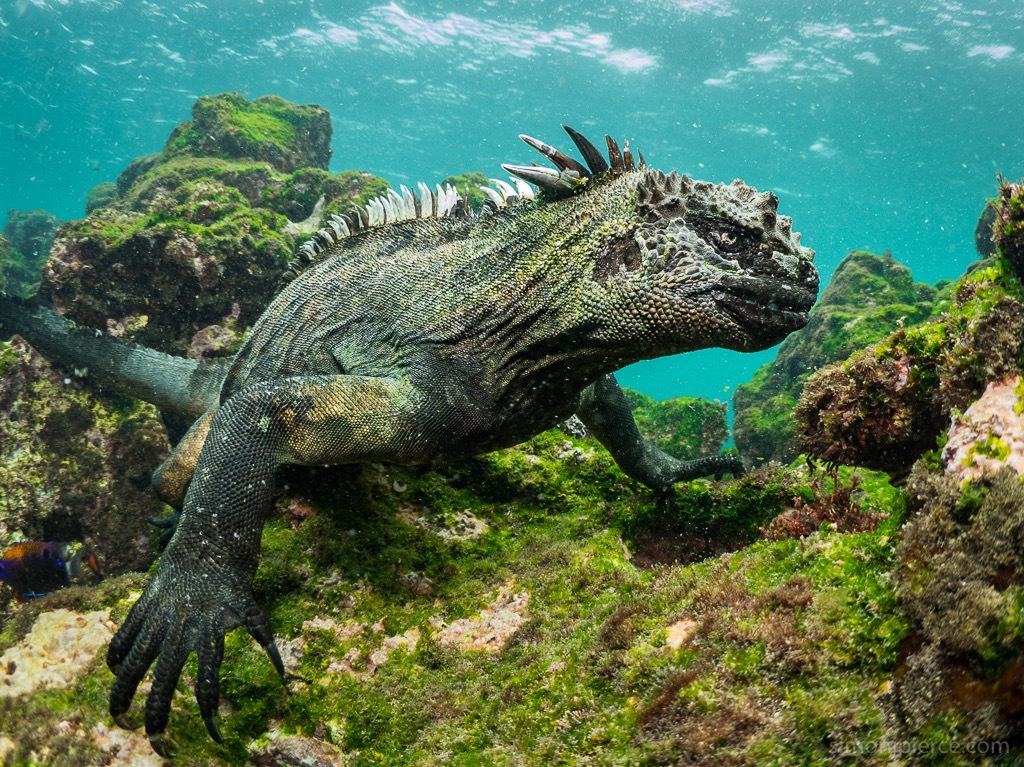 PREDATOR/PREY RELATIONSHIPS
How do they eat?
6
This Photo by Unknown Author is licensed under CC BY-NC-ND
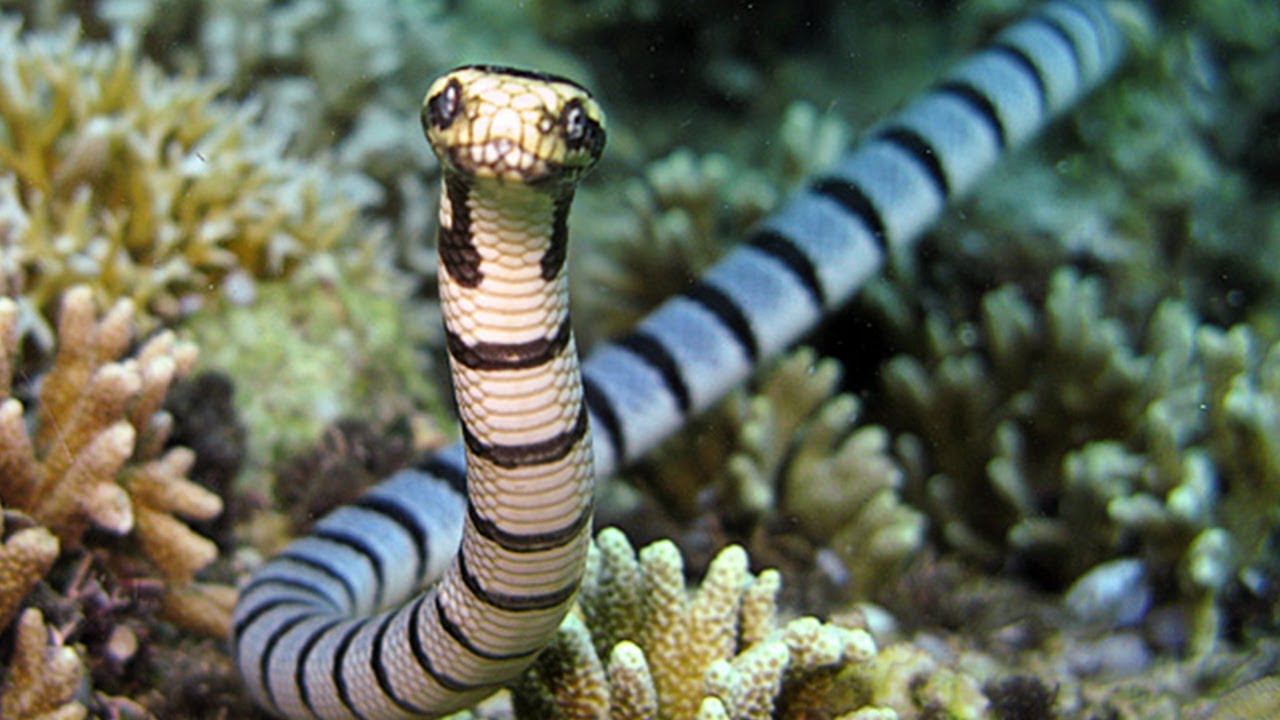 SYMMETRY/ANATOMY
most of the characteristics describe the similarity's between all marine reptiles.
7
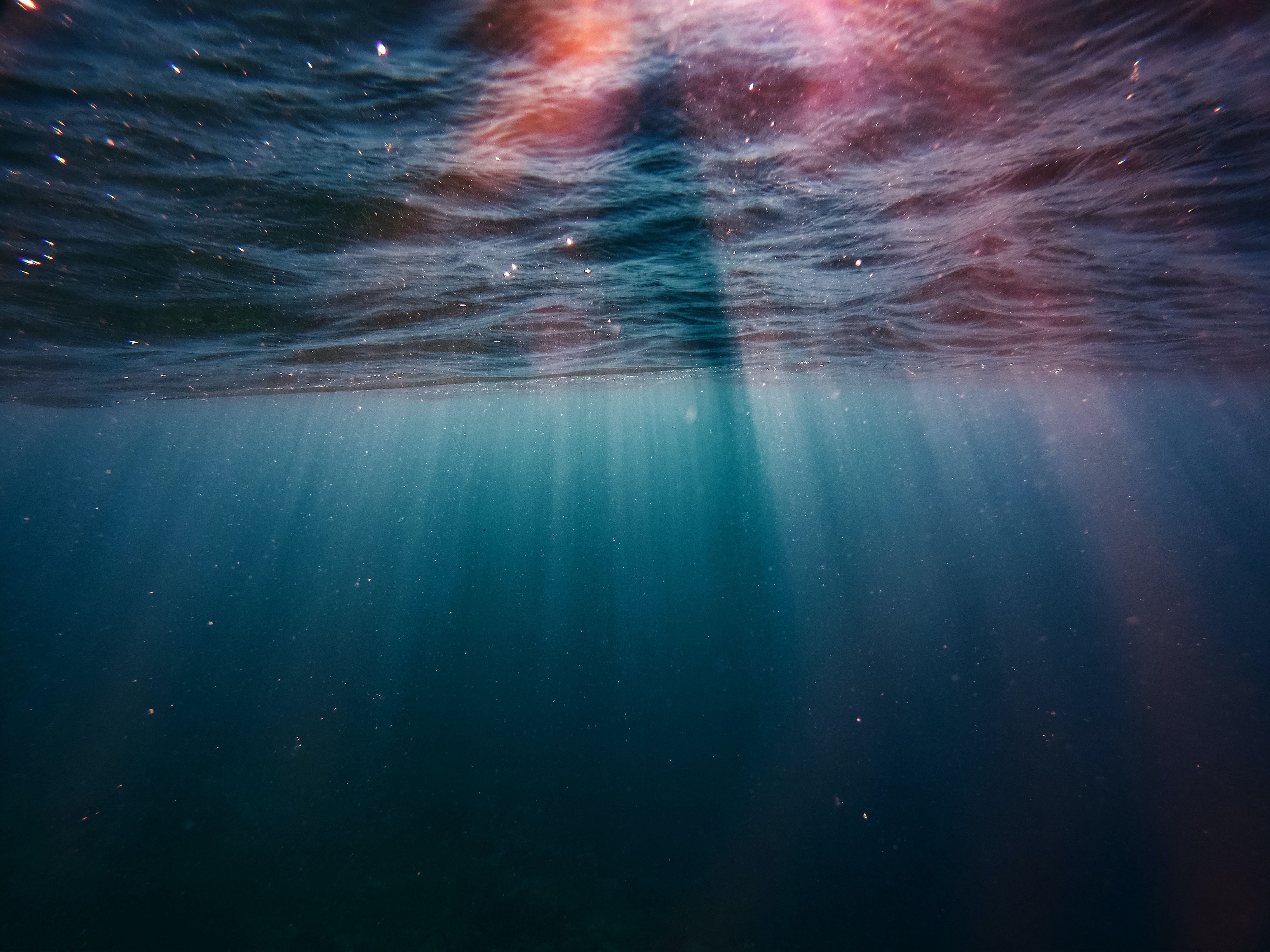 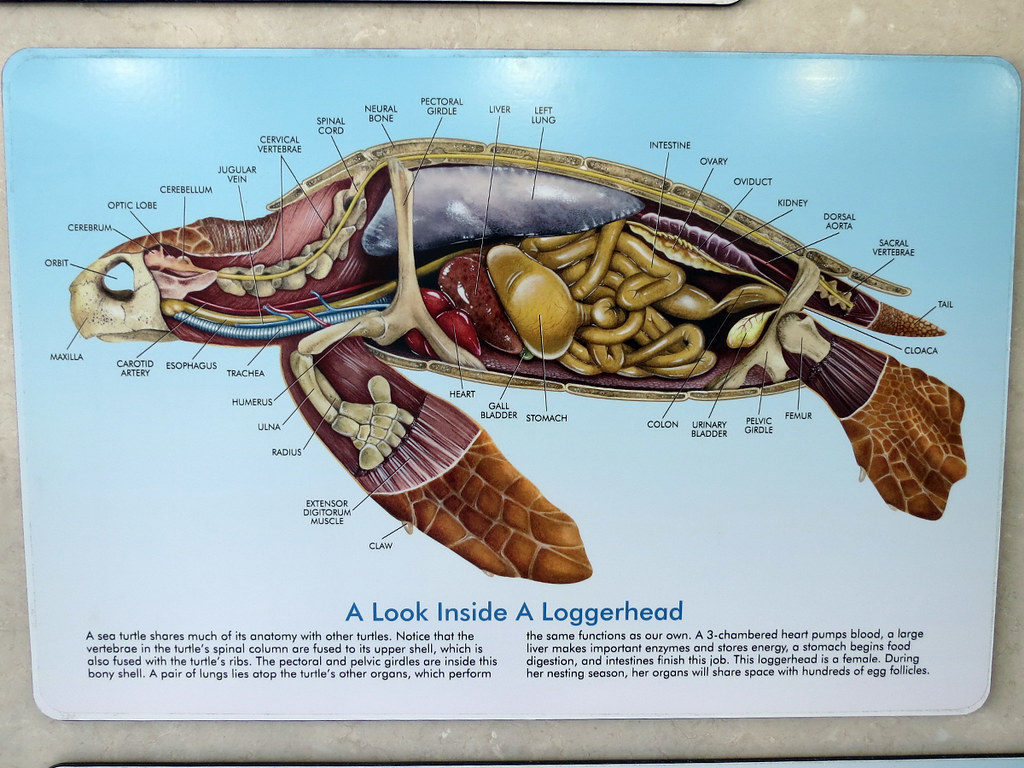 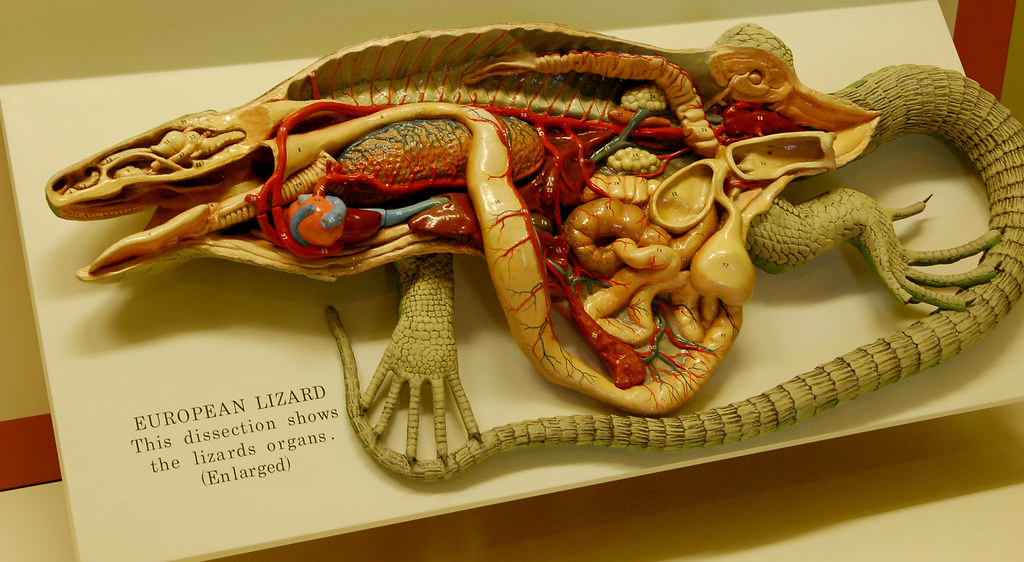 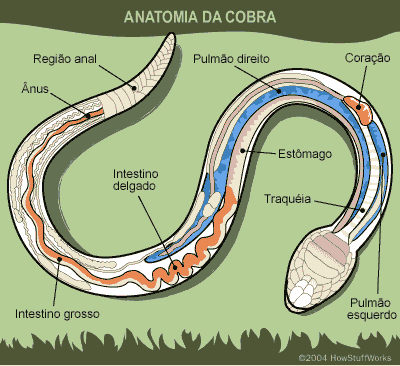 ADD A FOOTER
8
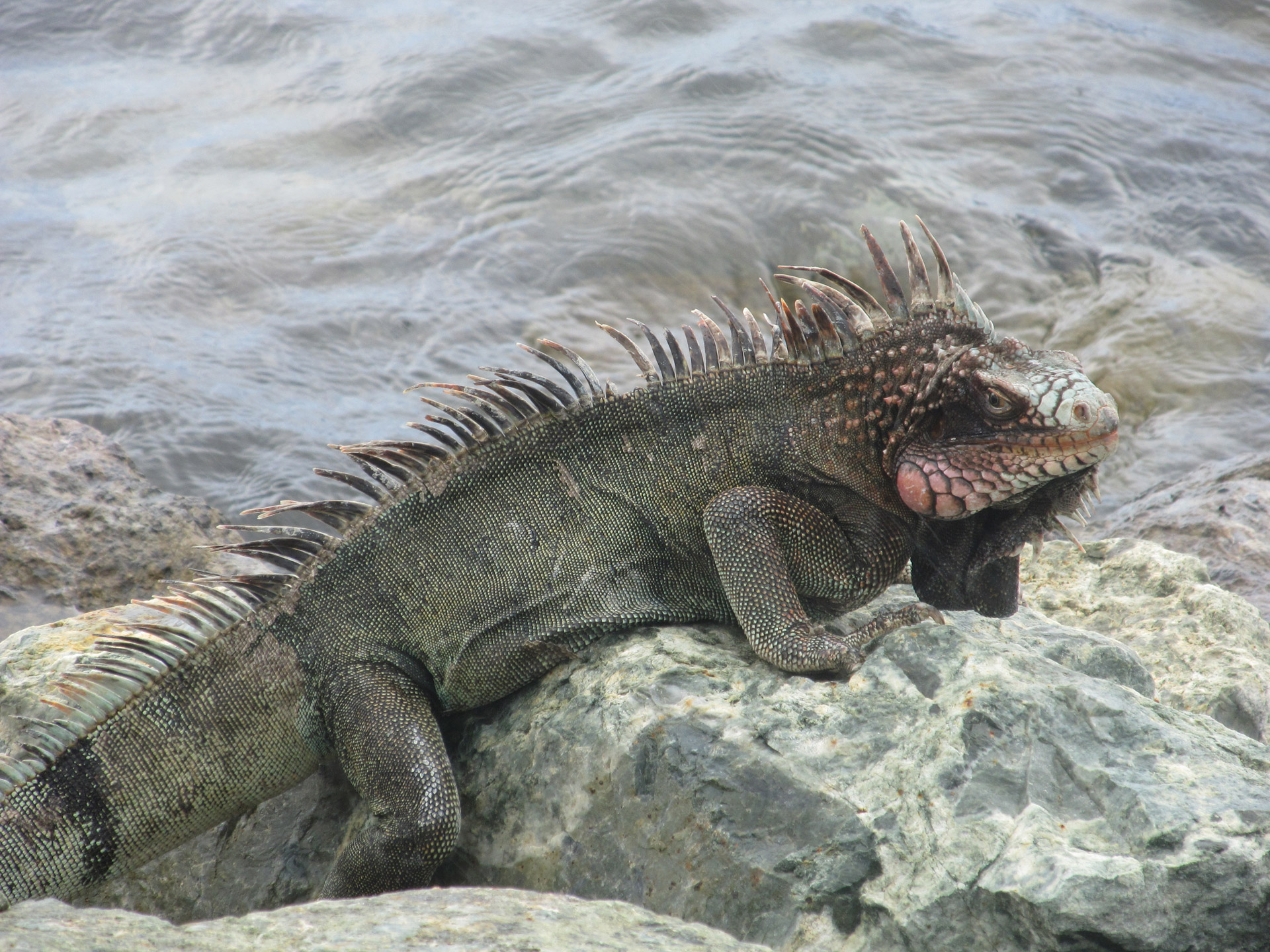 Adaptations
The adaptations that most marine reptiles have in common that they have changed to survive.
ADD A FOOTER
9
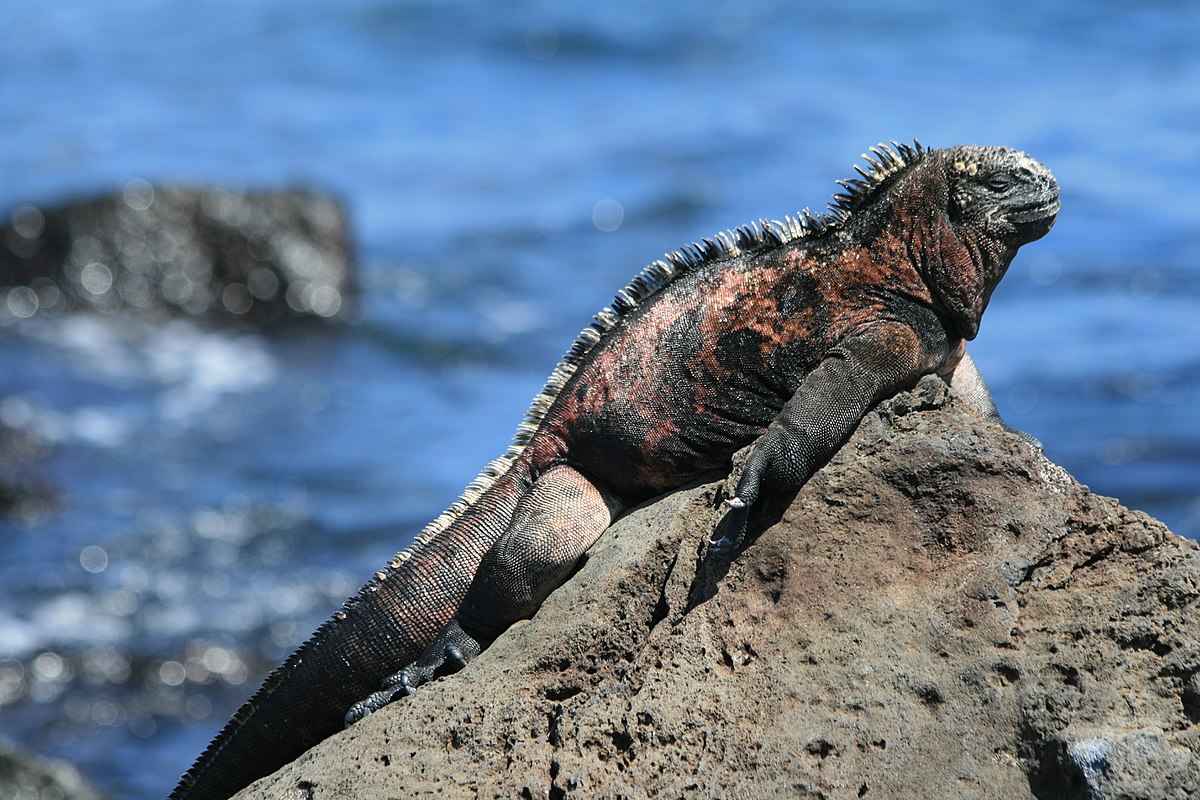 Marine Iguana
Habitat - They live in the Galapagos
Food - They eat seaweed
Reproduction - They lay eggs and sexually reproduce
ADD A FOOTER
10
This Photo by Unknown Author is licensed under CC BY-SA
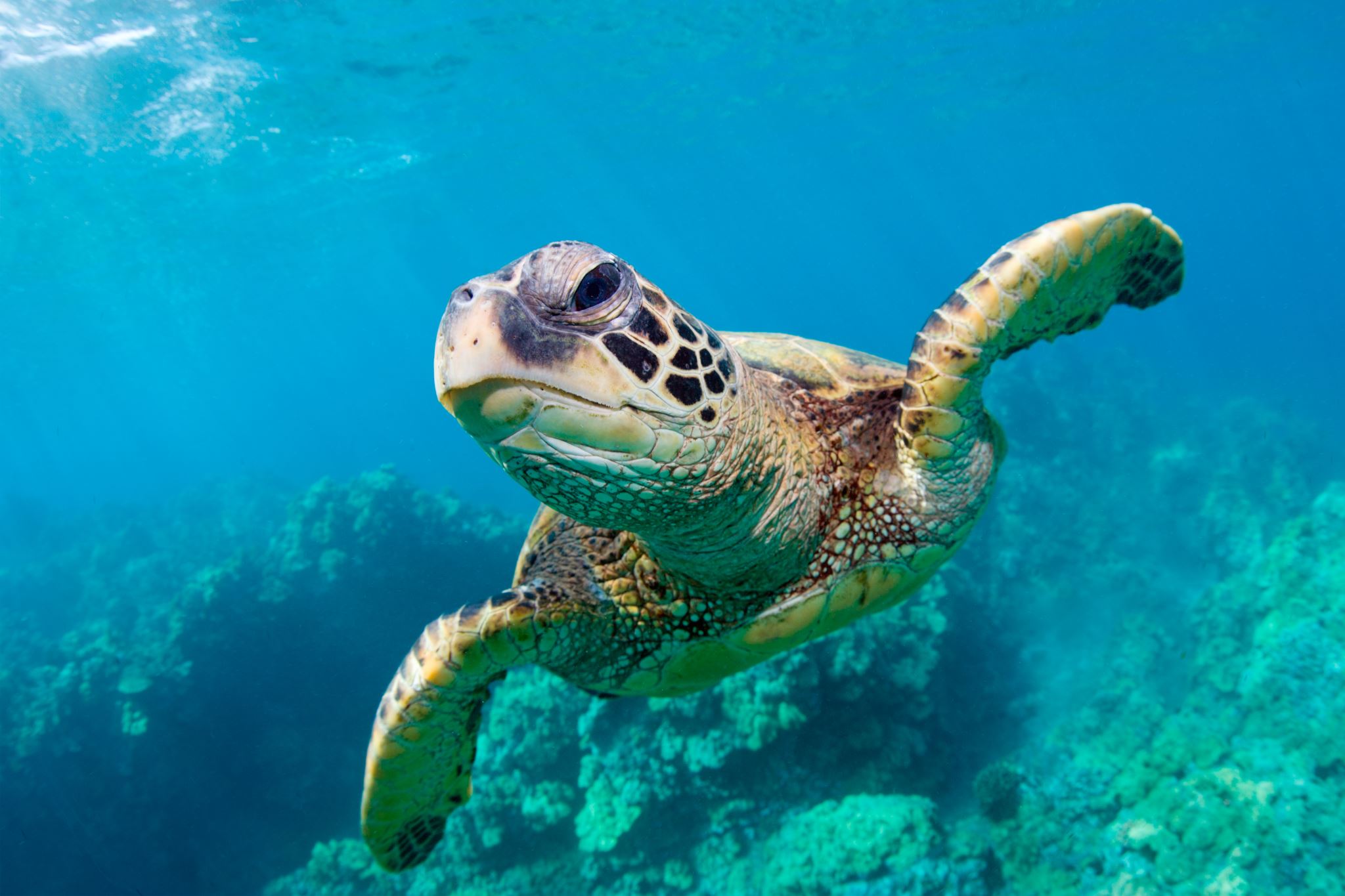 Sea  Turtles
Habitat - Shallow warm coastal waters
Reproduction - They lay eggs and live up to about 15-30 years old
Food - Invertebrates such as jelly fish and seaweed
11
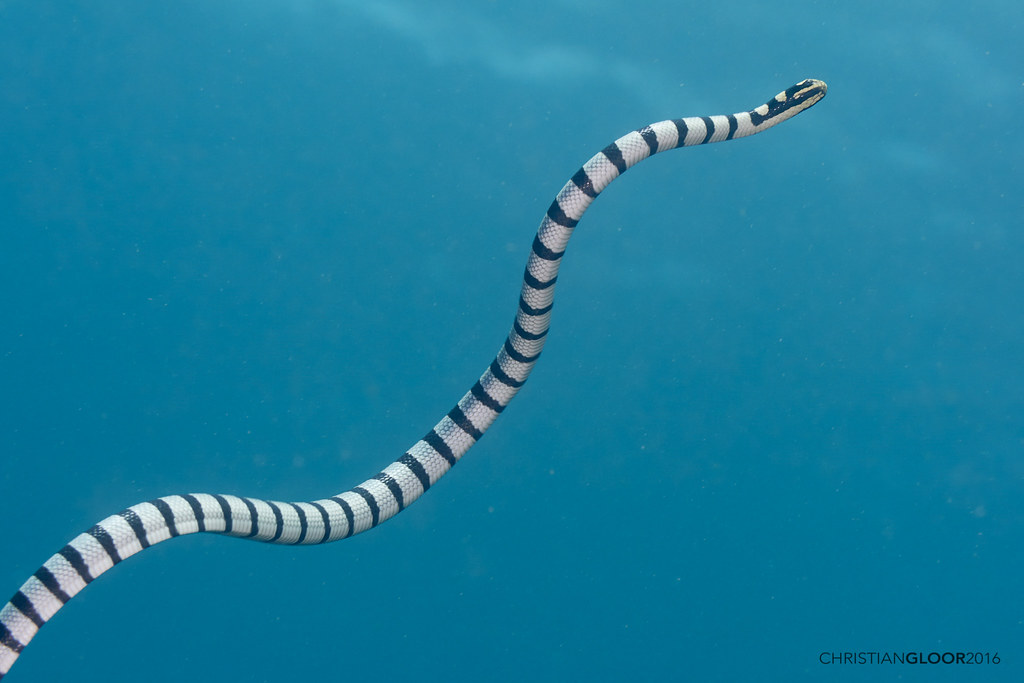 Sea Snakes
Over 50 species
Habitat - Tropical climate, Indo -pacific and Eastern-pacific
Anatomy – 3-9ft, colored bands, highly venomous
Reproduction - They are Oviparous (females keep eggs in them and give live birth)
Food - fish
12
This Photo by Unknown Author is licensed under CC BY
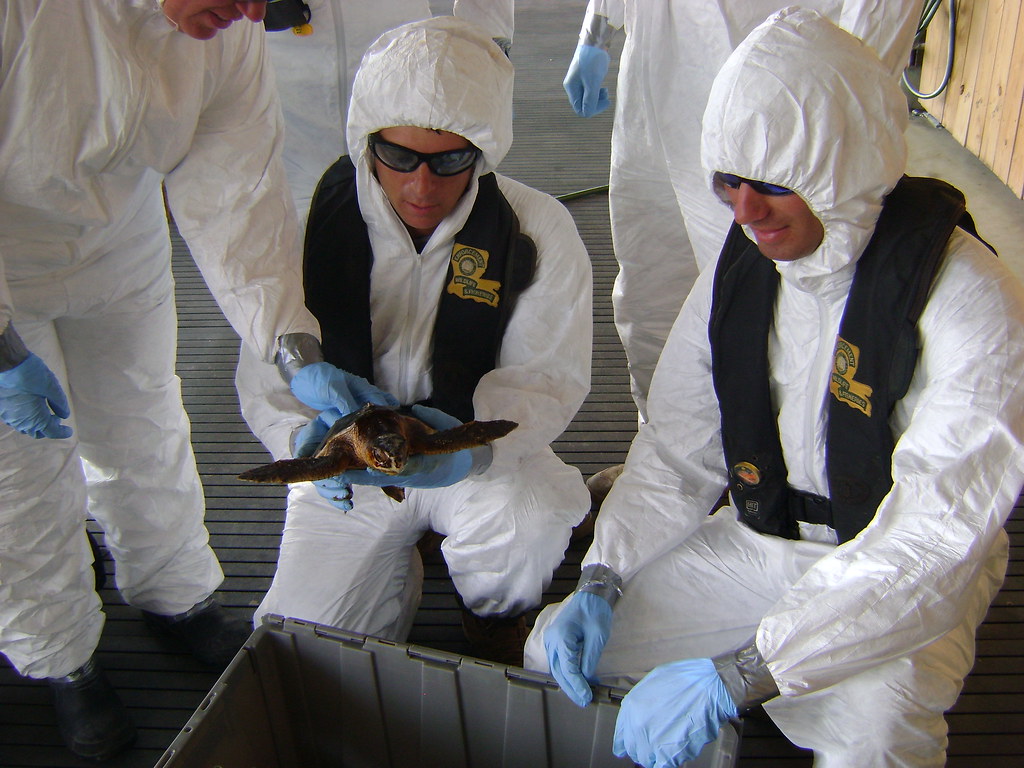 HUMAN IMPACTS
What are the impacts of humans on marine reptiles?
Positive
Negative
There are some pretty simplistic things that humans do to positively effect marine reptiles.
Fixing our mistakes: Helping clean our oceans and using more eco-friendly, biodegradable things and supporting our businesses that help to clean the waters.
We have specialists who can help care for the needs of a specific marine reptiles as well as preserving populations.
Climate change/global warming is causing two major problems mainly to marine reptiles. Number one being the warming of the water and changing weather patterns as well as migration patterns in several species.
Warming also threatens marine reptiles by increasing salinity because of melting ice putting more salt into the water.
Pollution creates a HUGE problem. (including: micro plastics, waste, non- biodegradable substances, and many other things.)
13
This Photo by Unknown Author is licensed under CC BY-SA
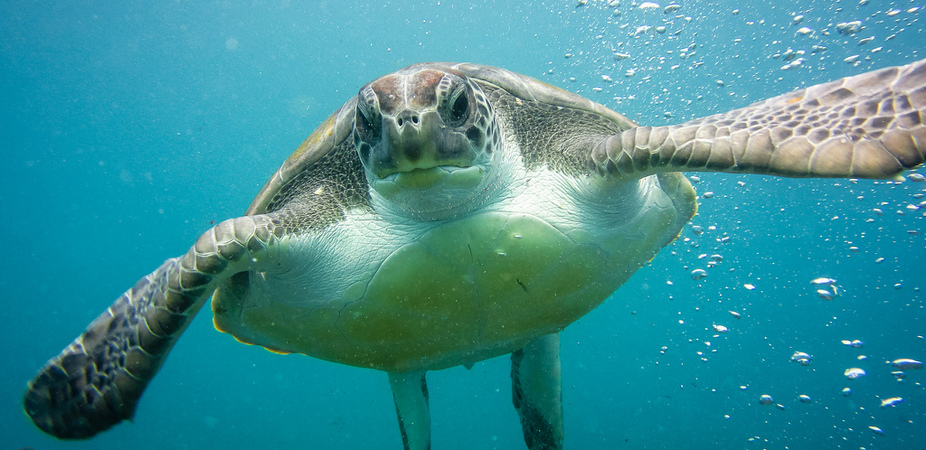 VIDEO SLIDE
https://youtu.be/aRYDw3CdqBU
ADD A FOOTER
14
This Photo by Unknown Author is licensed under CC BY-ND
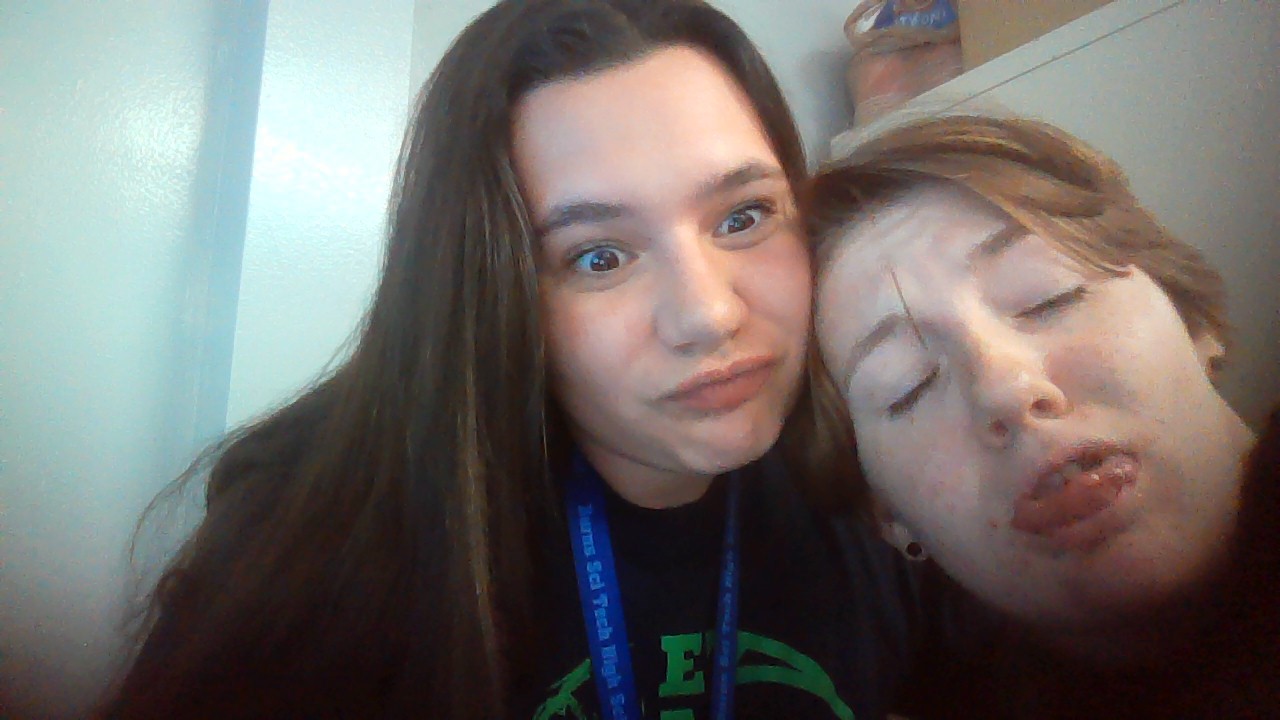 THANK YOU!
Kahoot Quiz: 
https://create.kahoot.it/share/marine-reptiles/9099023f-104e-4433-a4dc-9a179d8e5fdc
Closing comments
none
By
Sydnee Glugover and Maddy Hunt